Graduation requirements & planning your high school education
Preparing for high school & beyond
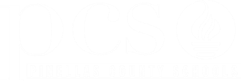 Items to review and complete
Graduation Requirements
Diploma Designations
College & University Admission Criteria
Bright Futures Program
College Entrance Exams
District Application Information
Pathways to Graduation
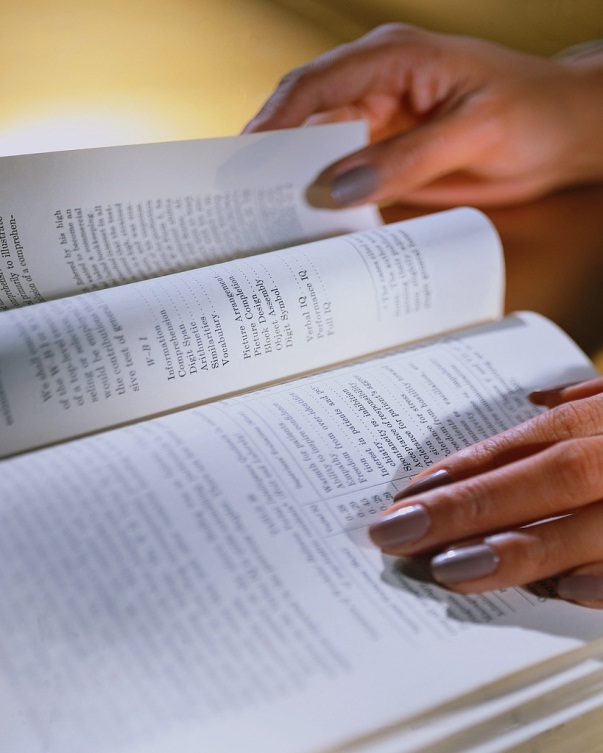 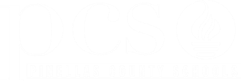 What are the diploma options?
Students must successfully complete one of the following diploma options: 
24-credit standard diploma
18-credit Academically Challenging Curriculum to Enhance Learning (ACCEL) option
Career and Technical Education (CTE) Pathway
Advanced International Certificate of Education (AICE) curriculum
International Baccalaureate (IB) Diploma curriculum
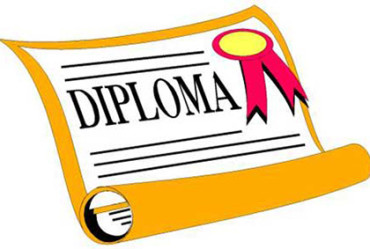 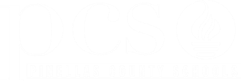 requirements for the 24-credit standard diploma
4 credits English Language Arts (ELA)
ELA I, II, III, IV
ELA honors, AP, AICE, IB and dual enrollment courses may satisfy this requirement.
4 credits Mathematics
One of which must be Algebra I and one of which must be Geometry.
Industry certifications that lead to college credit may substitute for up to two mathematics credits (except for Algebra I and Geometry).
An identified computer science** credit may substitute for up to one mathematics credit (except for Algebra 1 and Geometry) 
3 credits Science
One of which must be Biology I, two of which must be equally rigorous science courses.
Two of three required credits must have a lab component.
An industry certification that leads to college credit substitutes for up to one science credit (except for Biology I).
An identified rigorous computer science course with a related industry certification substitutes for up to one science credit (except for Biology I). 

(Continued on next slide….)
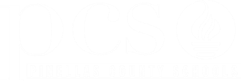 requirements for the 24-credit standard diploma
3 credits Social Studies
1 credit in World History 
1 credit in US History
.5 credit in US Government
.5 credit in Economics with Financial Literacy
1 credit in Fine & Performing Arts, Speech & Debate, or Practical Arts*
1 credit in Physical Education*
To include the integration of health
    (*Eligible courses & eligible course substitutions are specified in the Florida Course 
      Code Directory at http://www.fldoe.org/articulation/CCD.)	
8 Elective credits
1 Online Course
Students must earn a 2.0 grade point average on a 4.0 scale 

Graduation Requirements are subject to change with state legislature.
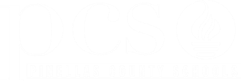 State assessment requirements for graduation
Students must pass the following statewide assessments: 
• Grade 10 English Language Arts (ELA) or a concordant score 
• Algebra 1 end of course (EOC) or a comparative score 

Refer to Graduation Requirements for Florida’s Statewide Assessments for concordant and comparative scores. 

Students enrolled in the following courses must participate in the corresponding EOC assessment, which constitutes 30 percent of the final course grade+: 
• Algebra 1            • Geometry 
• Biology 1             • U.S. History 

+Special note: Thirty percent not applicable if not enrolled in the course but passed the EOC (credit acceleration program [CAP]).
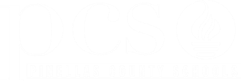 REQUIREMENTS FOR DIPLOMA DESIGNATIONS
Scholar Diploma Designation:
	In addition to meeting the 24-credit standard high school diploma requirements, a student must
Earn 1 credit in Algebra 2 or an equally rigorous course
Pass the Geometry EOC
Earn 1 credit in Statistics or an equally rigorous mathematics course
Pass the Biology I EOC*
Earn 1 credit in Chemistry or Physics;
Earn 1 credit in a course equally rigorous to Chemistry or Physics; 
Pass the U.S. History EOC; 
Earn 2 credits in the same World Language; and 
Earn at least 1 credit in AP, IB, AICE or a dual enrollment courses. 
A student is exempt from the Biology I or U.S. History assessment if the student is enrolled in an AP, IB, or AICE Biology I or U.S. History course and the student takes the respective AP, IB or AICE assessment; and earns the minimum score to earn college credit.
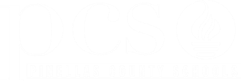 REQUIREMENTS FOR DIPLOMA DESIGNATIONS
Merit Diploma Designation:
Meet the standard high school diploma requirements
Attain one or more industry certifications from the list established (per s. 1003.492, [F.S.])
Pinellas Advanced Scholar Designation (seal earned through Pinellas County Schools)	
Meet all requirements for the Scholar Designation
Earn a score of 3 or better on three Advanced Placement (AP) exams
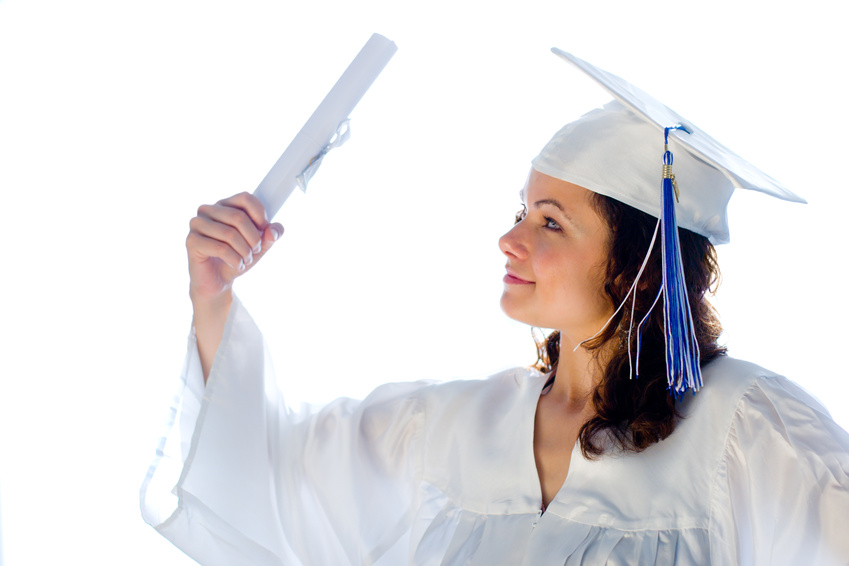 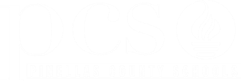 State university system
Admission to Florida’s public universities is competitive.
Prospective students should complete rigorous curriculum in high school.
To qualify to enter one of Florida’s public universities, a first-time-in-college student must meet the following minimum requirements:
High School graduation with a standard diploma
Admission test scores 
16 credits of approved college preparatory academic courses
4 English (3 with substantial writing)
4 Math (Algebra I level and above)
3 Natural Science (2 with substantial lab)
3 Social Science
2 World Language (same language)
2 approved electives
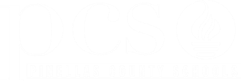 Other post secondary options
The Florida College System
Includes 28 state colleges (EXAMPLE: Saint Petersburg College)
Offers career-related certificates, 2-year associate degrees that prepare students to transfer to a bachelor’s degree program or to enter jobs requiring specific skills
Many offer baccalaureate degrees in high-demand fields
Open door policy—students who earn a standard high school diploma or equivalency or have demonstrated success in postsecondary coursework will be admitted to an associate degree program
Career & Technical Centers
Florida offers 48 accredited career & tech centers (EXAMPLE: Pinellas Technical College)
Provide the education & certification necessary to work in a particular career or tech field
Programs are flexible & provide industry-specific education & training for a wide variety of occupations
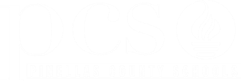 Bright Futures Scholarship program
Bright Futures Scholarship Program
Offers four different award levels
Academic, Medallion, Gold Seal Vocational, Gold Seal CAPE
General requirements for all levels
Each scholarship also has specific criteria that must be met
Course requirements
Minimum GPA
Minimum test score requirement on college admission tests
Community service requirement
Details can be found online at http://www.floridastudentfinancialaid.org/SSFAD/bf/bfmain.htm
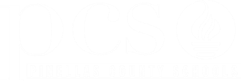 College Entrance Exams
ACT and SAT are college entrance exams
Required for admission to four year postsecondary institutions
SAT
Information can be found at www.collegeboard.org
ACT
Information can be found at www.actstudent.org
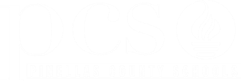 Ways to earn college credits in high schools
High schools offer various opportunities for students to earn college credit while still in high school
These opportunities include:
Academic dual Enrollment courses through local colleges and universities
Advanced Placement courses and tests which can result in college credit
AICE and IB diplomas that can result in students earning college credits
Career dual enrollment courses where students take Career & Technical Education courses that count for college credit
Career & Technical Education course sequences that can result in students earning Industry Certifications
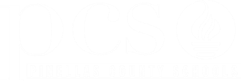 What are district application programs?
Programs which students must apply for admission
These programs include
Fundamental Programs
Magnets
Area Magnets
Career Academies
Membership in these programs is a privilege
Students are expected to exhibit exemplary achievement and conduct 
Students request  application programs using the online application process in the Student Reservation System 
Application programs have Entrance Criteria that must be met to be admitted so students need to be certain of these requirements which can be found in the Pinellas County Schools Application Program Entrance Criteria document.
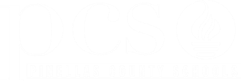 Pinellas Pathways
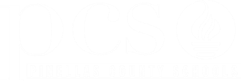 Choose the Pathway that best meets your goals after high school
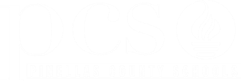